Voters with Disabilities and the 2014 Elections
November 10, 2014
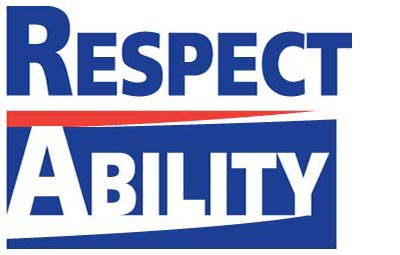 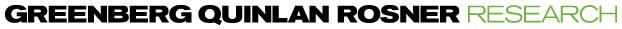 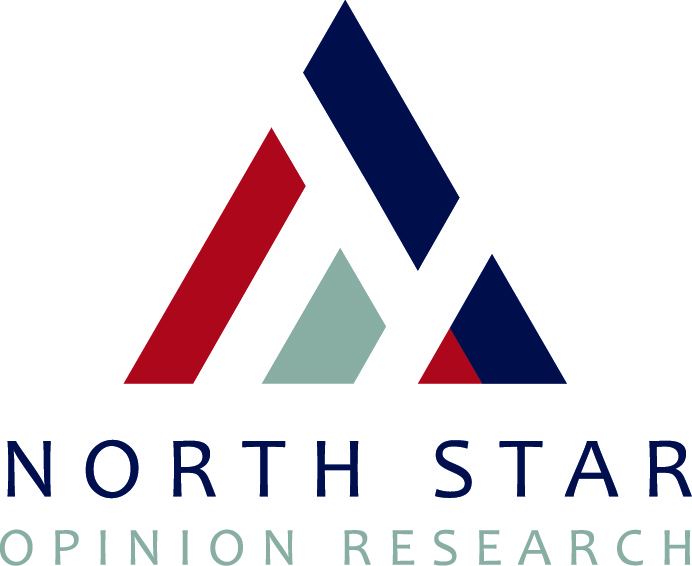 Methodology and Overview
This presentation is based on a survey conducted by Greenberg Quinlan Rosner for Democracy Corps and Respectability. 

The survey included 1030 2014 voters nationwide was conducted from November 3-5, 2012.

Results among are weighted to reflect election results and Exit Poll demographic results publicly posted by Edison Research.  Overall results are weighted to the demographic characteristics of the likely 2016 electorate. 

Unless otherwise noted, margin of error= +/-3.10 percentage points at 95% confidence.

50 percent of respondents were reached by cell phone, in order to account for ever-changing demographics and trying to accurately sample the full American electorate.
2
Four in Ten 2014 Voters Part of Disability Community
Do you, a family member, or a close friend have a disability?
Total Yes
38 percent
“Do you, a family member, or a close friend have a disability?” Yes, family member, 23 percent. Yes, close friend, 5 percent.  Yes, myself, 10 percent.  No, 59 percent.  Don’t know, 2 percent.
3
Disability Community More Energized than Average
Please rate your level of interest in voting in today’s/yesterday’s election for U.S. Congress and other offices on a scale from zero to ten, where zero means you are not at all enthusiastic about voting this year and ten means you are extremely enthusiastic about voting this year.
Percent saying 10 on enthusiasm
“Please rate your level of interest in voting in today’s/yesterday’s election for U.S. Congress and other offices on a scale from zero to ten, where zero means you are not at all enthusiastic about voting this year and ten means you are extremely enthusiastic about voting this year.” Percent saying “10” on enthusiasm. 2014 voters, 56 percent. Personally Disability, 66 percent. Disability community, 60 percent. Not Disability Community, 52 percent.
4
Share Pessimism of the Rest of the Country
Generally speaking, do you think that things in this country are going in the right direction, or do you feel things have gotten pretty seriously off on the wrong track?
2014 Voters
Personal Disability
Disability Community
“Generally speaking, do you think that things in this country are going in the right direction, or do you feel things have gotten pretty seriously off on the wrong track?” 2014 voters, right direction, 22 percent; wrong track, 72 percent. Personally Disability, right direction, 18 percent; wrong direction, 80 percent. Disability community, right direction, 21 percent; wrong track 73 percent.
5
Obama Fares Better Among Individuals with Disabilities
Do you approve or disapprove of the way Barack Obama is handling his job as president?
2014 Voters
Personal Disability
Disability Community
“Do you approve or disapprove of the way Barack Obama is handling his job as president?” 2014 voters. Strongly approve, 21 percent. Total approve, 42 percent. Strongly disapprove, 43 percent. Total disapprove, 54 percent. Personally Disability. Strongly approve, 26 percent. Total approve, 47 percent. Strongly disapprove, 40 percent. Total disapprove, 48 percent. Disability community. Strongly approve, 23 percent. Total approve, 41 percent. Strongly disapprove, 45 percent. Total disapprove, 55 percent.
6
In Senate Races, Democrats Win Among Individuals; Republicans Win Among Friends and Family of People with Disabilities
Thinking about the election for Senate, did you vote for (The Democratic Candidate) or (The Republican Candidate)?
+6
+17
+18
+22
+3
+6
2014 Voters
Personal Disability
Family Member Disability
Close Friend Disability
Disability Community
Not Disability Community
“Thinking about the election for Senate, did you vote for the Democratic candidate or the Republican candidate?” 2014 voters. Democrat, 47 percent. Republican, 50 percent. Personally Disability. Democrat, 61 percent. Republican, 39 percent. Family member disability. Democrat, 39 percent. Republican, 57 percent. Close friend disability. Democrat, 37 percent. Republican, 54 percent. Disability community. Democrat, 47 percent. Republican, 53 percent. Not Disability Community.  Democrat, 45 percent. Republican, 51 percent.
7
Similar Pattern in House Races
Now let me ask you about the election for Congress. Did you vote for the Democratic candidate or the Republican candidate?
+11
+19
+13
+12
+6
+5
2014 Voters
Personal Disability
Family Member Disability
Close Friend Disability
Disability Community
Not Disability Community
“Now let me ask you about the election for Congress. Did you vote for the Democratic candidate or the Republican candidate?” 2014 voters. Democrat, 46 percent. Republican, 52 percent. Personally Disability. Democrat, 56 percent. Republican, 44 percent. Family Member Disability. Democrat, 38 percent. Republican, 61 percent. Close Friend Disability. Democrat, 38 percent. Republican, 57 percent. Disability community. Democrat, 44 percent. Republican, 55 percent. Not Disability Community.  Democrat, 46 percent. Republican, 51 percent.
8
In Senate, Republicans Improve Slightly in the Disability Community Over last Two Months
Thinking about the election for Senate, did you vote for (The Democratic Candidate) or (The Republican Candidate)?
2014 Voters
Disability Community
+6
+2
+3
+3
September
November
September
November
“Thinking about the election for Senate, did you vote for the Democratic candidate or the Republican candidate?” 2014 voters. September. Democrat, 45 percent. Republican, 48 percent. November. Democrat, 47 percent. Republican, 50 percent. Disability community. September. Democrat, 45 percent. Republican, 47 percent. November. Democrat, 47 percent. Republican, 53 percent.
9
Like Other Voters, Disability Community Focused on the Economy
Now I am going to read you a list of reasons people vote for one candidate over another. After I read this list, tell me which THREE are the most important when deciding who to vote for in the election for U.S. Congress.
2014 Voters
Disability Community
* Blind-accessible data on next slide.
10
Like Other Voters, Disability Community Focused on the Economy
Now I am going to read you a list of reasons people vote for one candidate over another. After I read this list, tell me which THREE are the most important when deciding who to vote for in the election for U.S. Congress.
“Now I am going to read you a list of reasons people vote for one candidate over another. After I read this list, tell me which THREE are the most important when deciding who to vote for in the election for U.S. Congress.” 2014 voters. Their position on the economy, jobs and wages, 54 percent. Their position on the new health care law, 30 percent. Their position on foreign affairs, ISIS, and Ebola, 28 percent. Their position on spending and deficits, 27 percent. Their position on immigration, 26 percent. Their position on Medicare and Social Security, 26 percent. Their position on abortion and gay marriage, 23 percent. Their position on women’s issues, 17 percent. Because I support their political party, 11 percent. Because of Barack Obama, 8 percent. Disability community. Their position on the economy, jobs and wages, 58 percent. Their position on the new health care law, 26 percent. Their position on foreign affairs, ISIS, and Ebola, 32 percent. Their position on spending and deficits, 32 percent. Their position on immigration, 20 percent. Their position on Medicare and Social Security, 29 percent. Their position on abortion and gay marriage, 21 percent. Their position on women’s issues, 15 percent. Because I support their political party, 10 percent. Because of Barack Obama, 9 percent.
11
Many Agree Not Raising Issues Important to Them
Now I'm going to read you a pair of statements. Please tell me whether the FIRST statement or the SECOND statement comes closer to your own view, even if neither is exactly right.
The President and the political debate in the country are raising issues important to people.
The national political debate in the country just isn't dealing with issues that matter to people.
Disability Community
2014 Voters
“Now I'm going to read you a pair of statements. Please tell me whether the FIRST statement or the SECOND statement comes closer to your own view, even if neither is exactly right.” The President and the political debate in the country are raising issues important to people. OR The national political debate in the country just isn't dealing with issues that matter to people.  2014 voters. Strongly agree with raising important issues, 20 percent. Total agree with raising important issues, 33 percent. Strongly agree with not raising important issues, 46 percent. Total agree with not raising important issues, 59 percent. Disability community. Strongly agree with raising important issues, 23 percent. Total agree with raising important issues, 33 percent. Strongly agree with not raising important issues, 46 percent. Total agree with not raising important issues, 58 percent.
12
Few Heard Candidates Speaking to Their Issues, But Disability Community More Likely to Hear Message
Thinking about the issues in the contested campaigns in your state, would you say that any candidates put forward specific serious policies to improve opportunities for people with disabilities, or did candidates not put forward any serious policies on those issues?
2014 Voters
Personal Disability
Family Member Disability
Close Friend Disability
Disability Community
Not Disability Community
“Thinking about the issues in the contested campaigns in your state, would you say that any candidates put forward specific serious policies to improve opportunities for people with disabilities, or did candidates not put forward any serious policies on those issues?” 2014 voters. Yes, put forward policies, 22 percent. No, did not put forward policies, 58 percent. Personally Disability. Yes, put forward policies, 38 percent. No, did not put forward policies, 49 percent. Family member Disability. Yes, put forward policies, 23 percent. No, did not put forward policies, 65 percent. Close friend Disability. Yes, put forward policies, 18 percent. No, did not put forward policies, 61 percent. Disability community. Yes, put forward policies, 26 percent. No, did not put forward policies, 60 percent. Not Disability Community. Yes, put forward policies, 19 percent. No, did not put forward policies, 58 percent.
13
Powerful Impact Among Voters Who Heard Message
(IF HEARD POLICIES) Would you say that candidates' stances on policies towards people with disabilities had a major impact on your vote, a minor impact on your vote, or no impact on your vote? (IF IMPACT) And did the candidate's stance on policies towards people with disabilities make you more or less likely to support that candidate?
2014 Voters
Personal Disability
Disability Community
* Blind-accessible data on next slide.
14
Powerful Impact Among Voters Who Heard Message
“(IF HEARD POLICIES) Would you say that candidates' stances on policies towards people with disabilities had a major impact on your vote, a minor impact on your vote, or no impact on your vote? (IF IMPACT) And did the candidate's stance on policies towards people with disabilities make you more or less likely to support that candidate?” 2014 voters. Major impact, 36 percent. Total impact, 78 percent. No impact, 22 percent. Much more likely to support that candidate, 48 percent. Total more likely, 83 percent. Total less likely, 9 percent. Personally Disability. Major impact, 76 percent. Total impact, 84 percent. No impact, 16 percent. Much more likely to support that candidate, 58 percent. Total more likely, 92 percent. Total less likely, 7 percent. Disability community. Major impact, 43 percent. Total impact, 82 percent. No impact, 18 percent. Much more likely to support that candidate, 48 percent. Total more likely, 84 percent. Total less likely, 9 percent.
15
Voters In and Out of Disability Community Wanted to Hear More
And would you, or would you not have been interested in hearing more from the candidates on their policies to expand opportunities for people with disabilities?
2014 Voters
Disability Community
Not Disability Community
“And would you, or would you not have been interested in hearing more from the candidates on their policies to expand opportunities for people with disabilities?” 2014 voters. Yes, would have been, 65 percent. No, would not have been, 31 percent. Disability community. Yes, would have been, 69 percent. No, would not have been, 25 percent. Not Disability Community. Yes, would have been, 62 percent. No, would not have been, 35 percent.
16
Some Run Into Accessibility Problems with Voting
And thinking about the election this year, do you think voting was fully accessible to people with disabilities, or were some people with disabilities unable to vote due to inaccessibility?
2014 Voters
Personal Disability
Disability Community
“And thinking about the election this year, do you think voting was fully accessible to people with disabilities, or were some people with disabilities unable to vote due to inaccessibility?” 2014 voters. Fully accessible, 68 percent. Some inaccessible, 12 percent. Personally Disability. Fully accessible, 73 percent. Some inaccessible, 18 percent. Disability Community. Fully accessible, 76 percent. Some inaccessible, 14 percent.
17
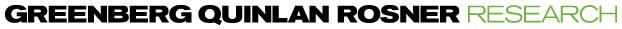 WORLD HEADQUARTERS
EUROPEAN HEADQUARTERS
LATIN AMERICAN HEADQUARTERS
CORPORATE HEADQUARTERS
CANADIANHEADQUARTERS
54 W 40th St, 
New York, NY 10018


Phone:  212 231 0050
22 Bloomsbury Sq. London, UK WC1A 2NS


Phone: +44 (0)20 3740 9029
10 G Street, NE
Suite 500
Washington, D.C. 20002

Phone: +1 202 478 8300
Fax: +1 202 478 8301
Cabrera 6060, 7D
C1414 BHN, 
Ciudad de Buenos Aires, Argentina

Phone: +54 11 4772 0813
350-1 First Canadian Pl.
Toronto Board of Trade Tower
Toronto, ON M5K 1C1

Phone: +1 647-526-6754
www.gqrr.com